GJË E GJËZA
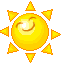 I rrumbullakët shumë e nxehtë
Pa të bota nuk ka jetë


Herë si frapër herë si bukë 
Nuk nxen fare , terin e zhdukë


Si xixëllonja natën ndriçojnë
Kur lind dielli, vallë ku shkojnë
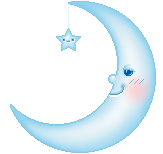 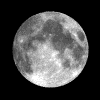 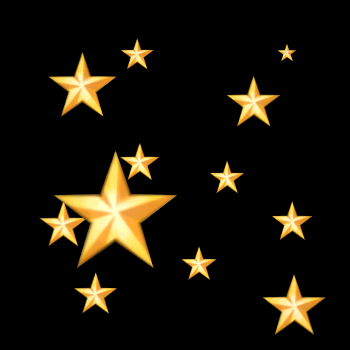 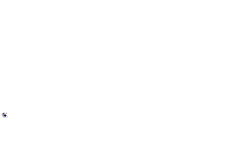 Është me lara 
e rrumbullakët, 
fëmijet e kanë 
shumë marak

                             Ështe një arkë
                             pa dry e derë
                             në të ruan 
                             gjëra me vlerë

Mbi lumej,
 përmbi përoje
 mbi të kalojnë 
njerëzit pa droje
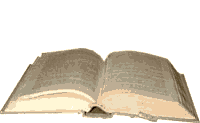 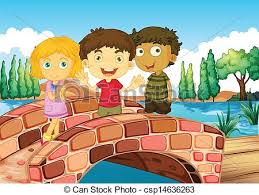 Është porsi cadër,Me një këmbë rri,Fushave të gjera, Del kur bie shi.Ç'është a e di?
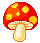 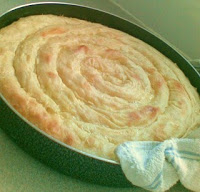 Në fillim më bëjnë top, pastaj më shtypin me një shkop,dhe pastaj si për cudi,e shoh vehten në tepsi.
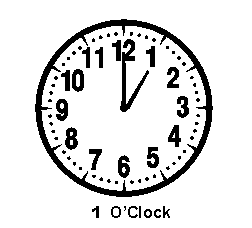 Pa zë heshtur numëron,askush punën s'ia mohon.
Jam lot që rrjedh nga qielli,dhe më than vetëm dielli.
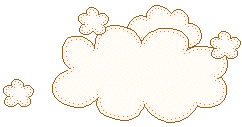 Kam samar, po s'jam gomar...
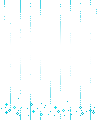 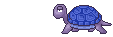 Detyrë shtëpie
Të shkruani tri gjë e gjëza